Федеральное государственное бюджетное образовательное учреждение высшего образования «Красноярский государственный медицинский университет имени профессора В.М. Войно-Ясенецкого» министерства здравоохранения Российской Федерации Фармацевтический колледж Отчет о прохождении практической подготовкиМДК 03.01 Организация деятельности структурных подразделений аптеки и руководство аптечной организацией при отсутствии специалиста с высшим образованием
Место прохождения практики: АО «Губернские аптеки» ЦРА №3 ул. Парижской Коммуны, 31
Выполнила: Мурашко Е.А. студентка 307-9 группы 
Руководители практики: 
Общий –Тарханова Т.А.
Непосредственный – Валиулина Н.В.
Методический – Ширяева Е.А.
Красноярск 2022 г
1. Знакомство со структурой аптечной организации
Вывеска аптечной организации
Торговый зал
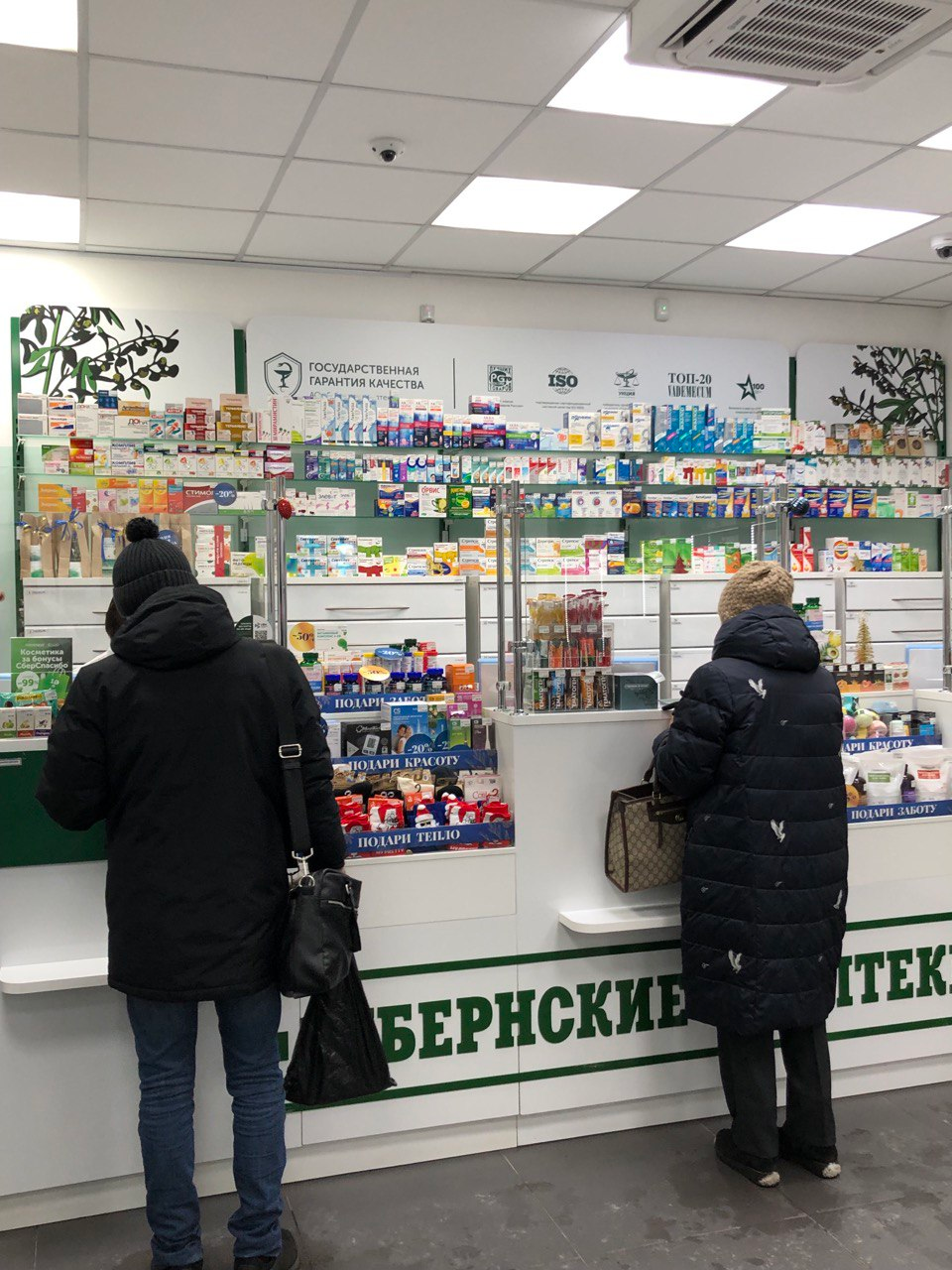 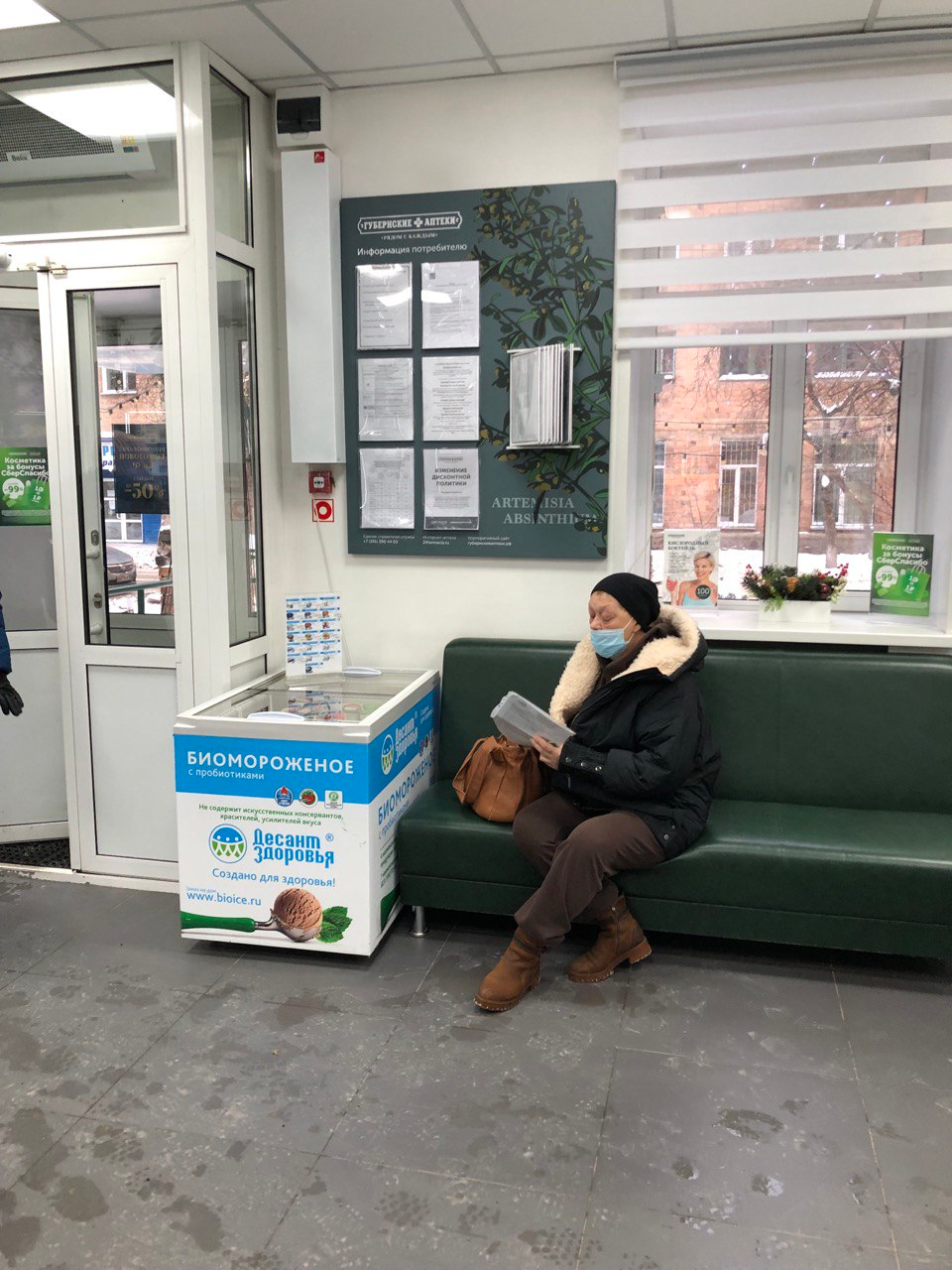 Рабочее место фармацевта
Информационный стенд для посетителей
Административно-бытовая зона
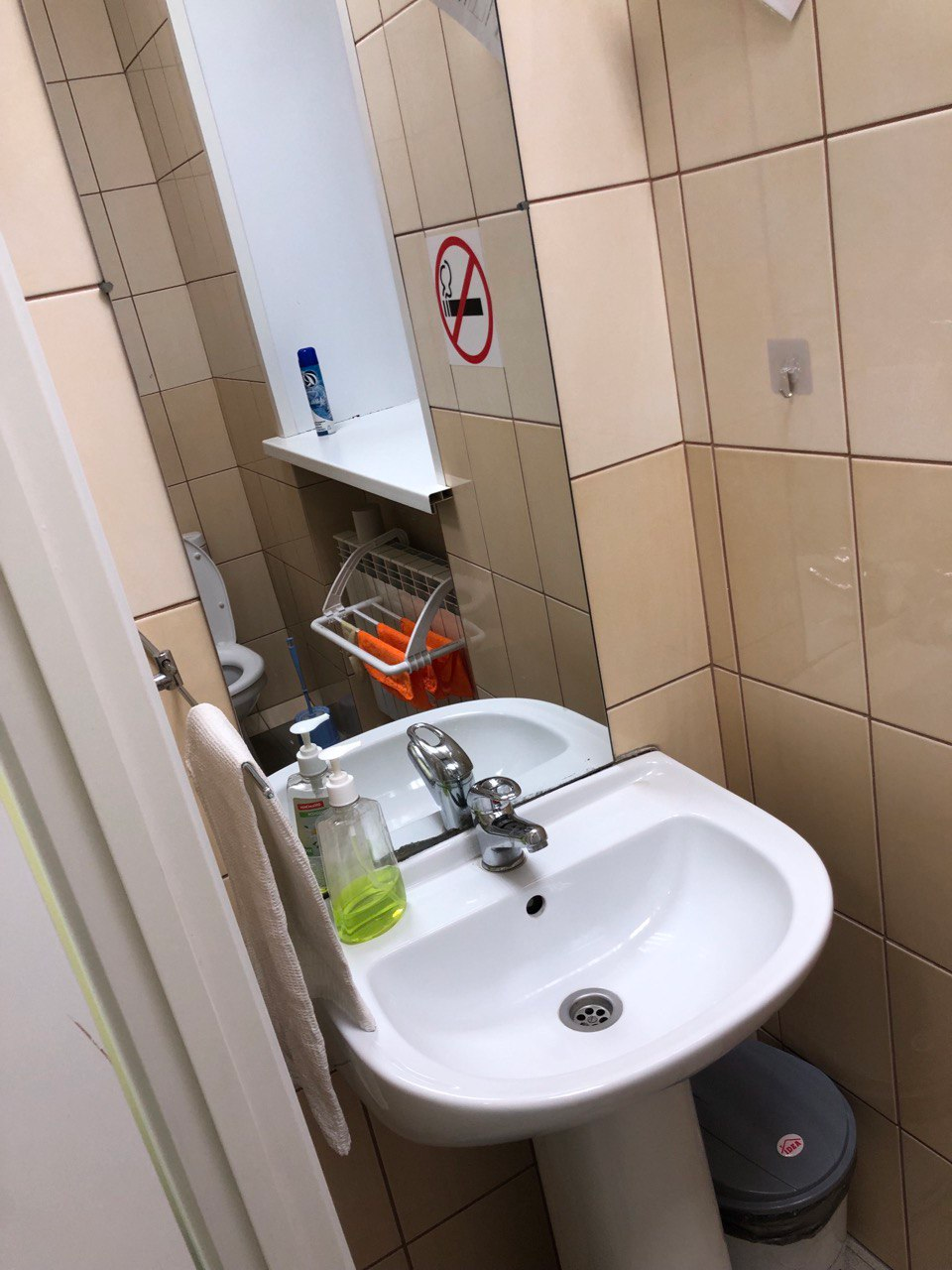 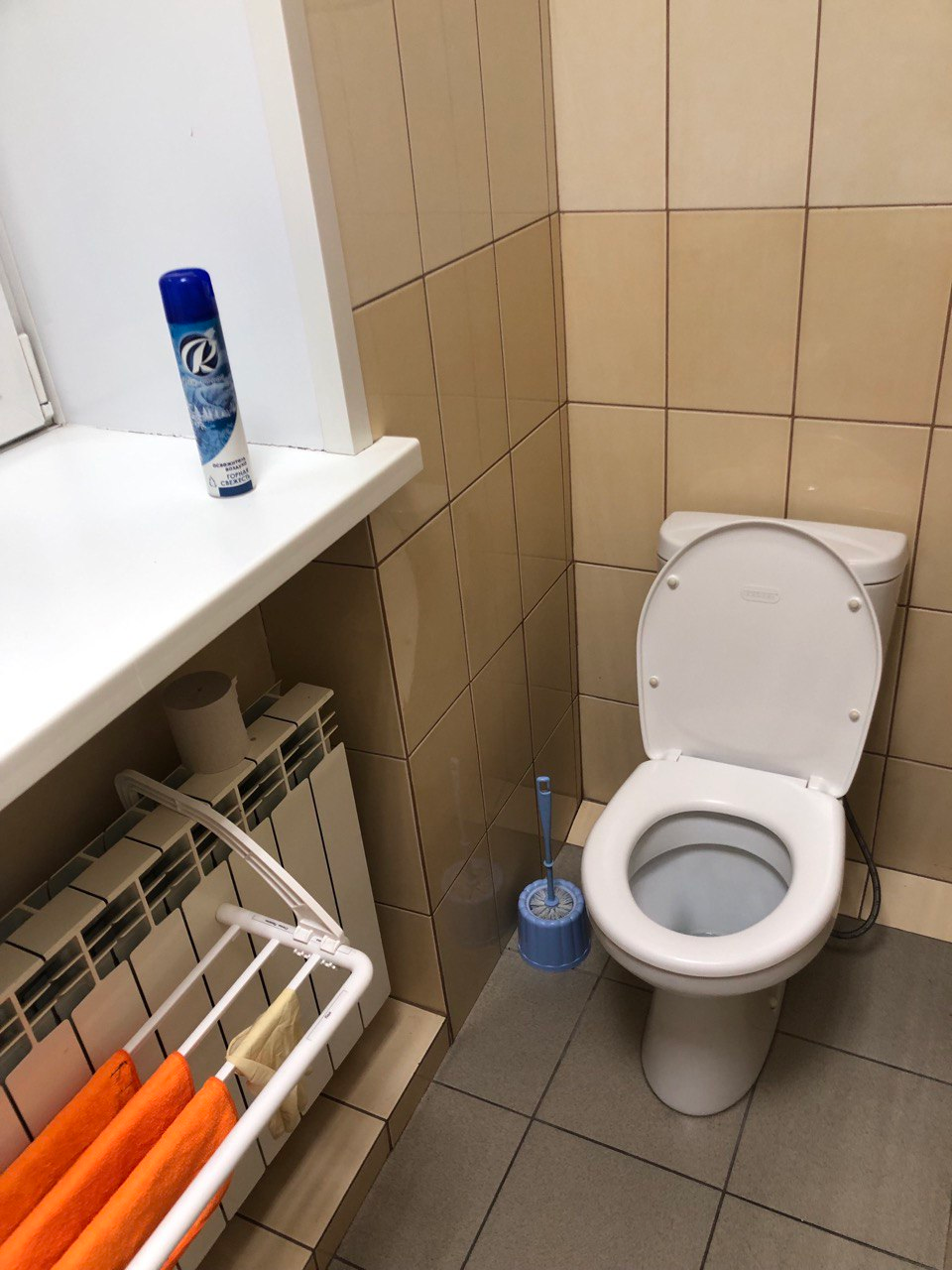 Зона отдыха и приема пищи
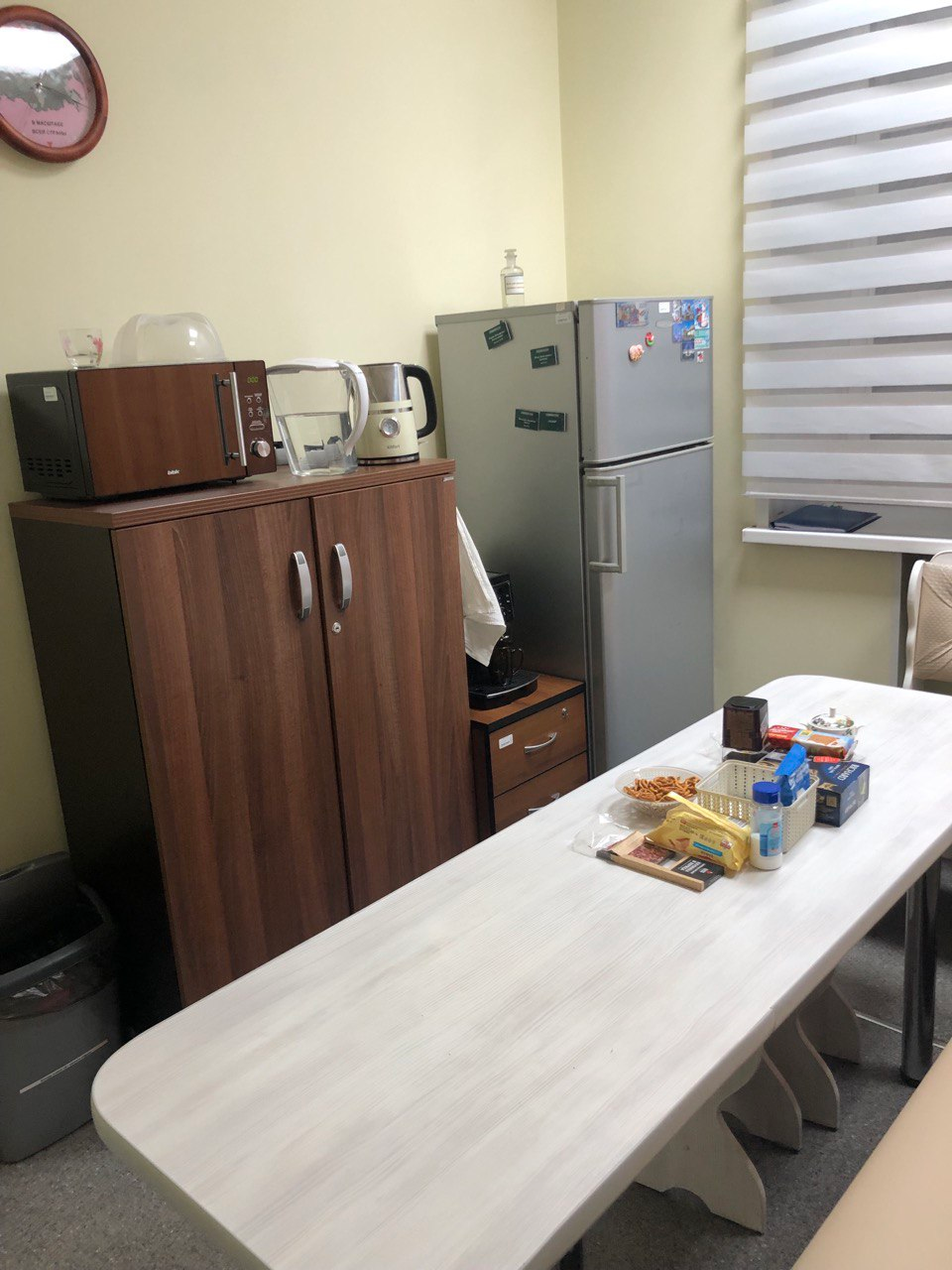 Кабинет заведующей
Зона приемки товара
2. Санитарный режим в аптечной организации
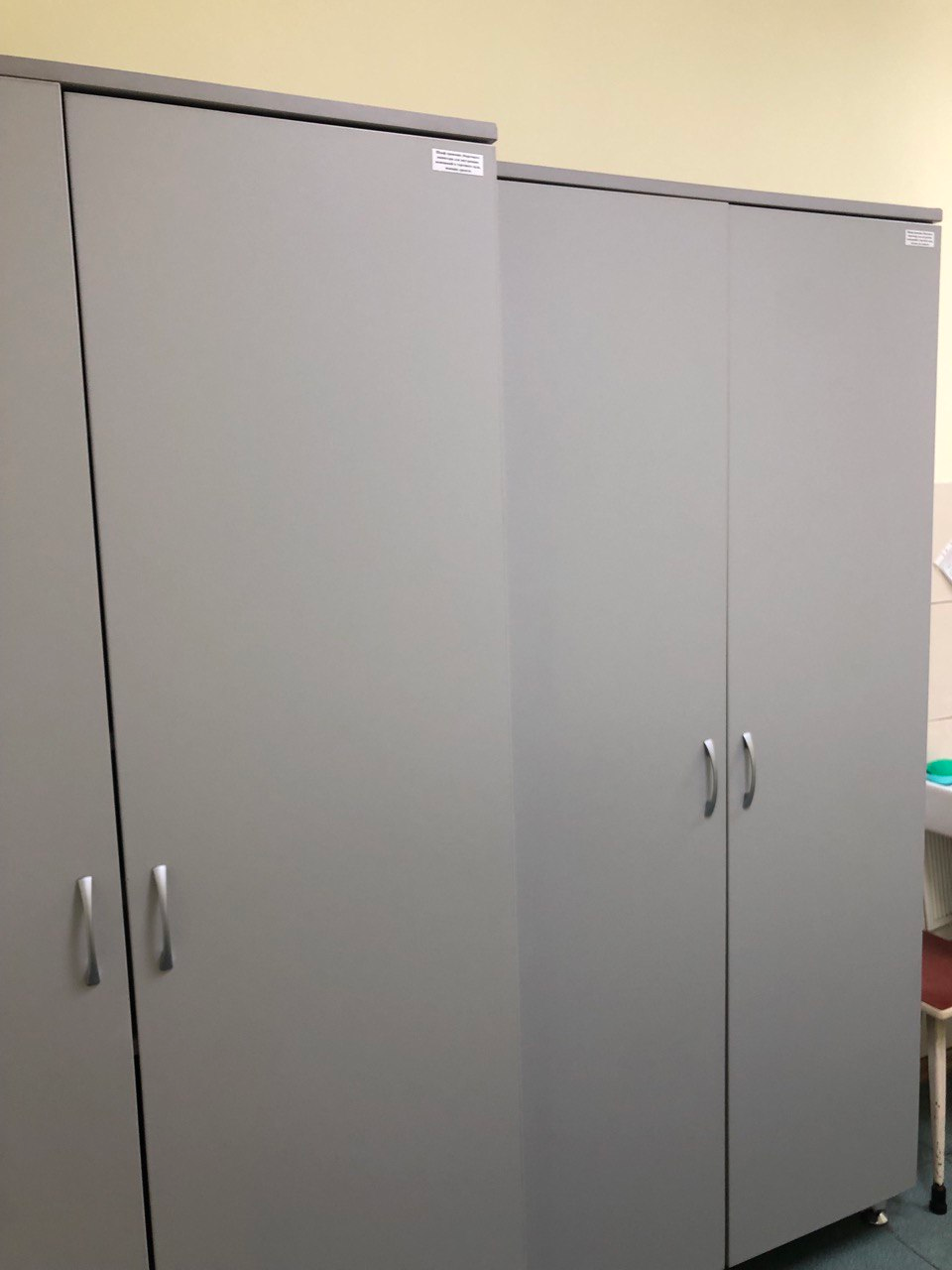 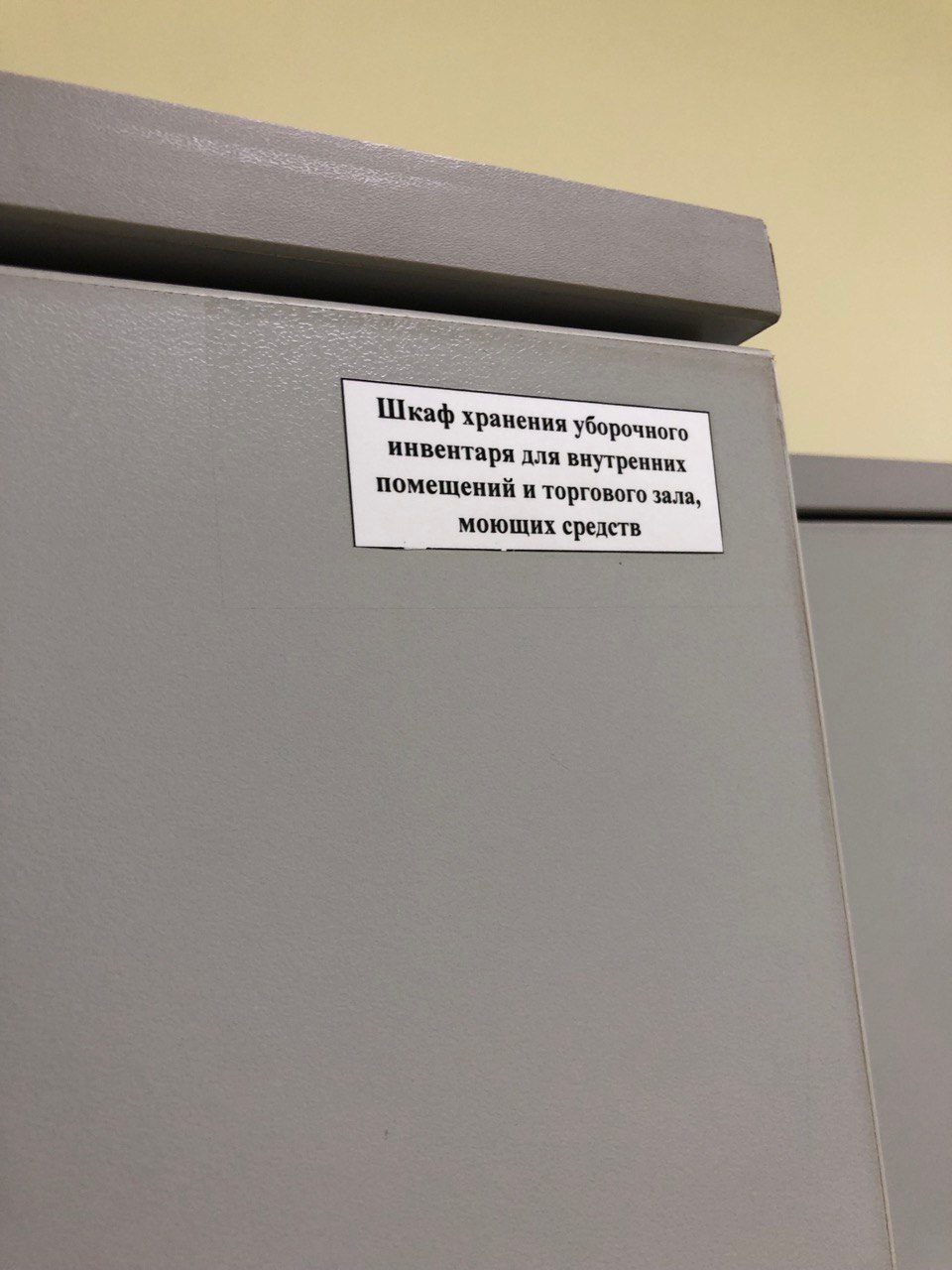 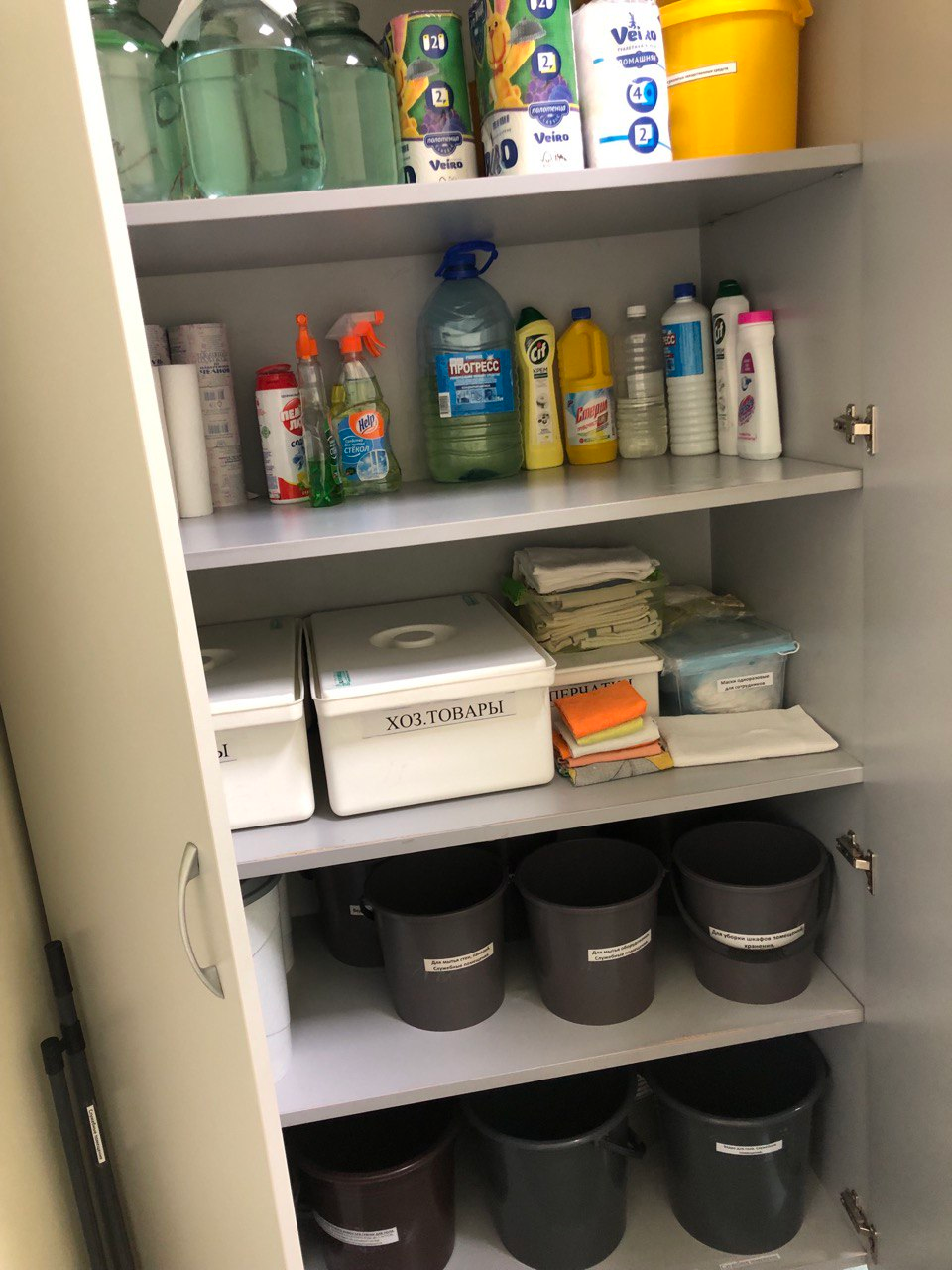 Шкаф для хранения уборочного инвентаря
Промаркированный уборочный инвентарь
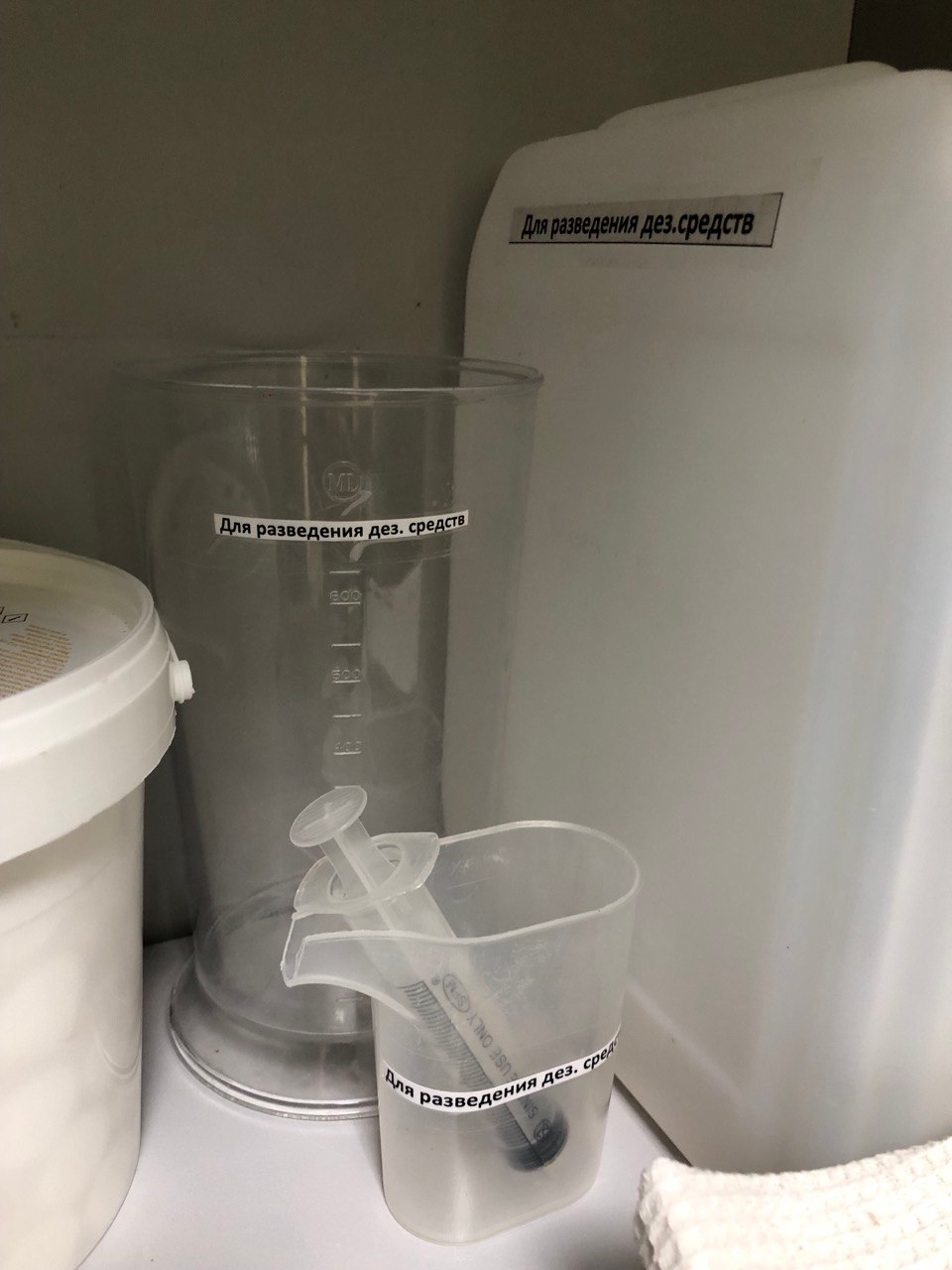 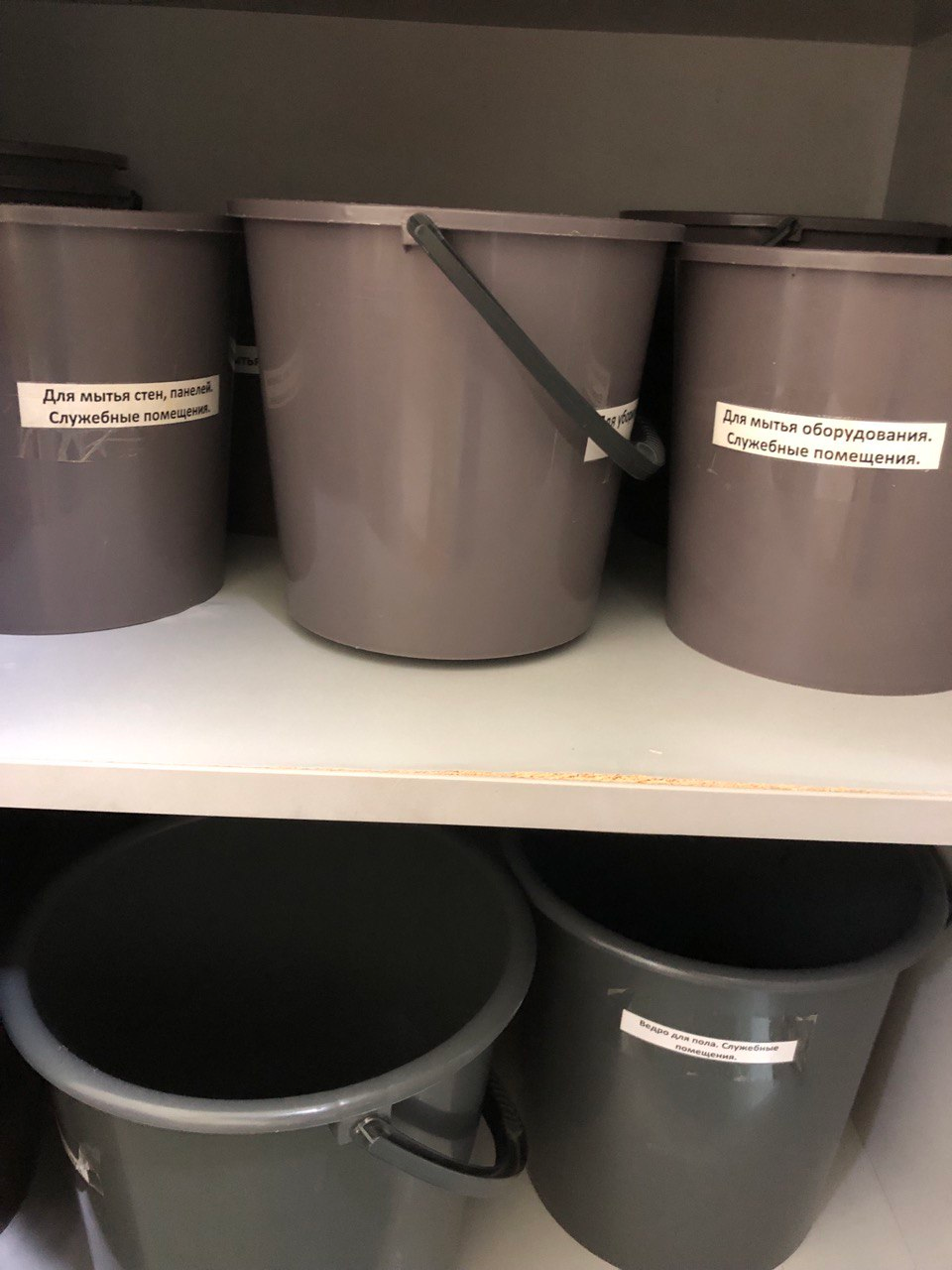 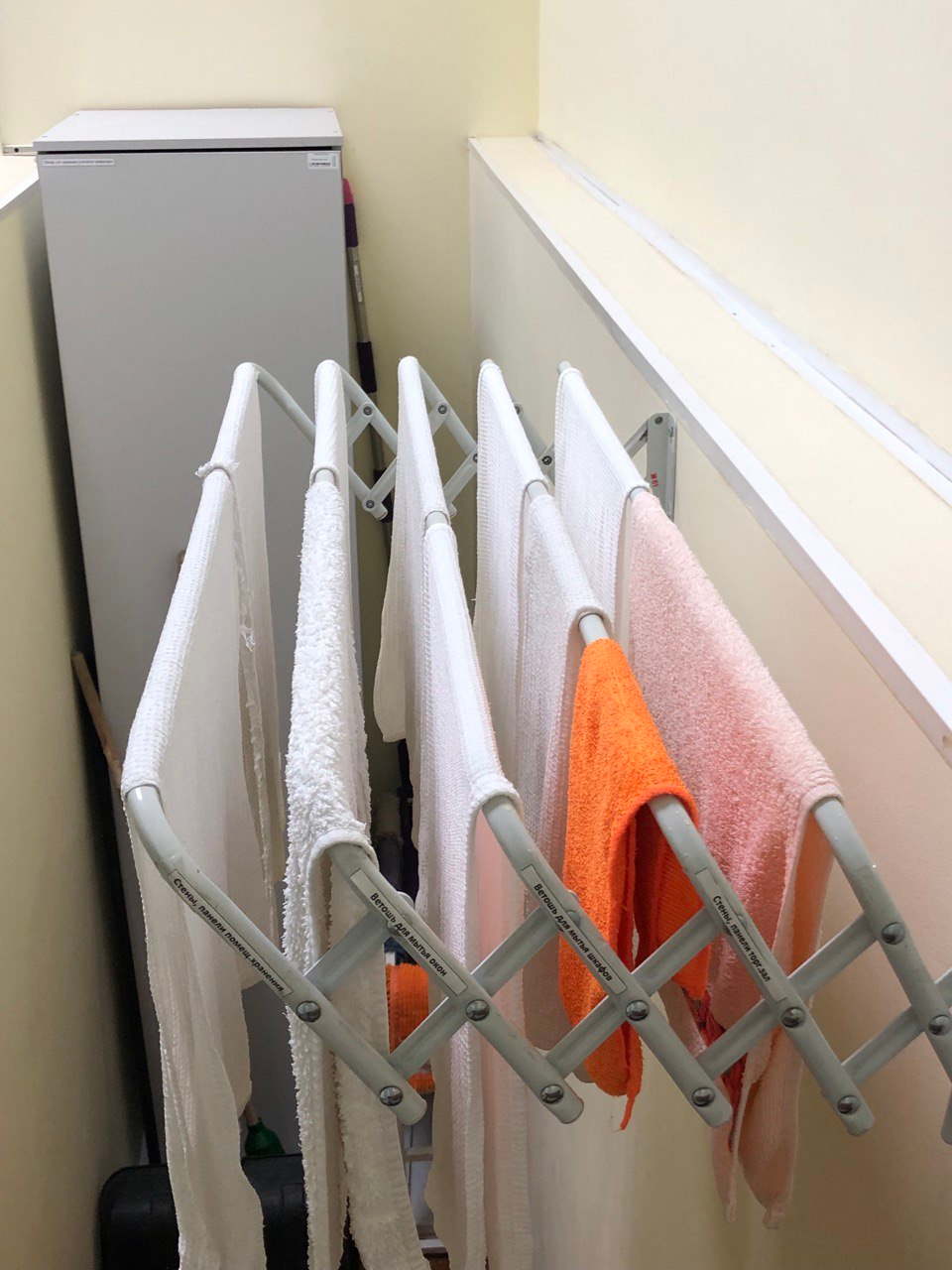 Зона хранения верхней и санитарной одежды
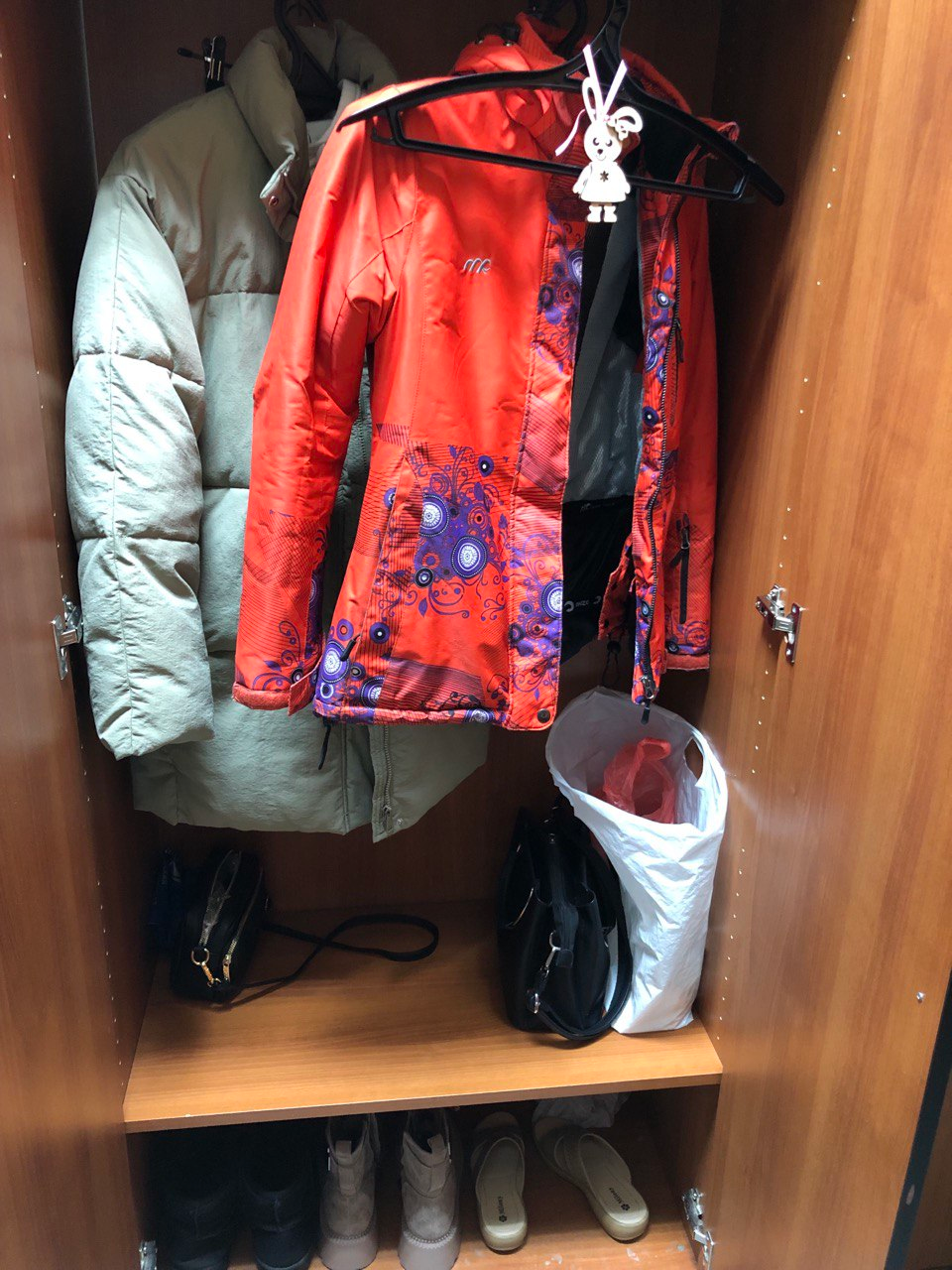 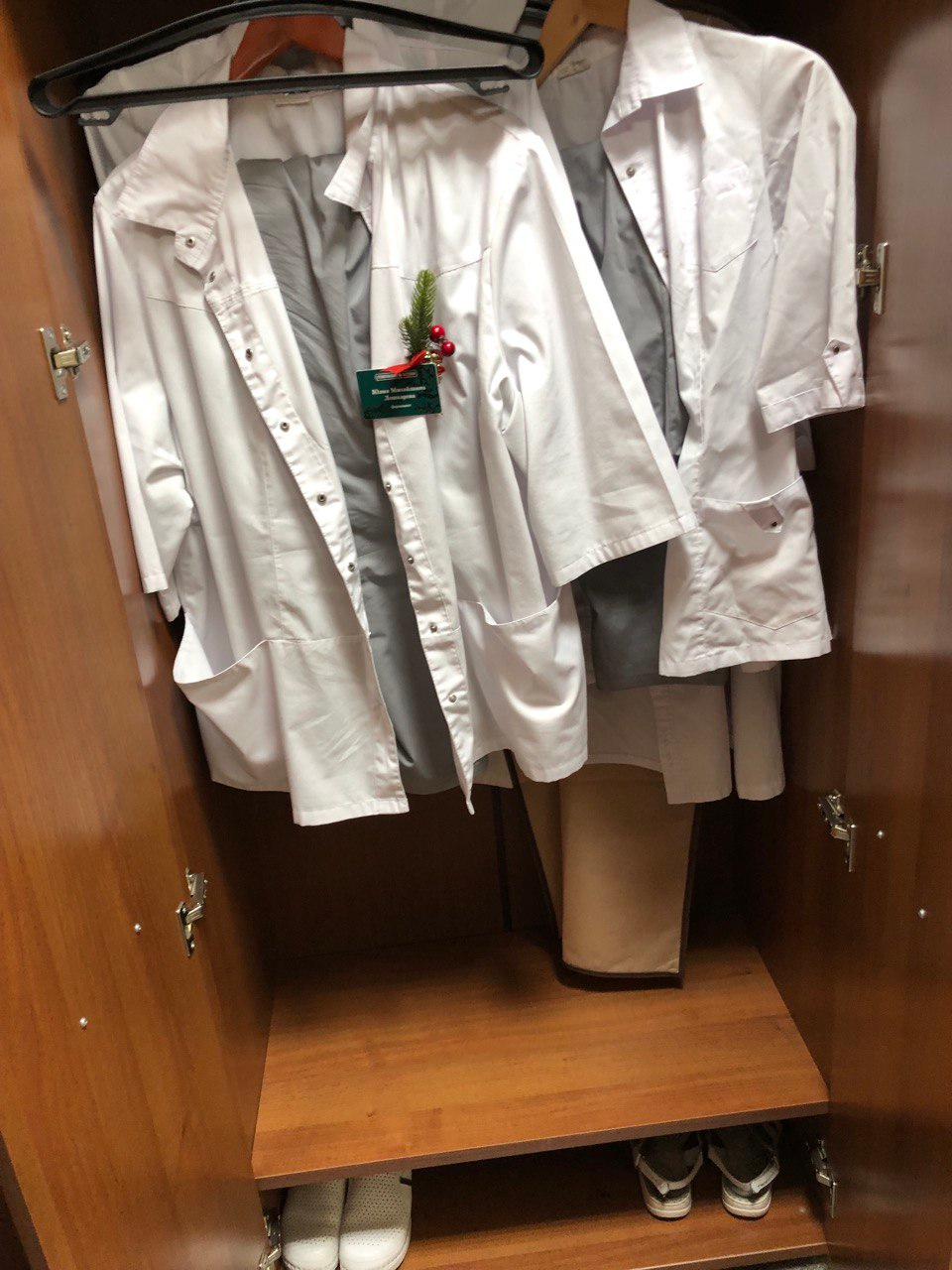 3. Организация хранения товаров аптечного ассортимента
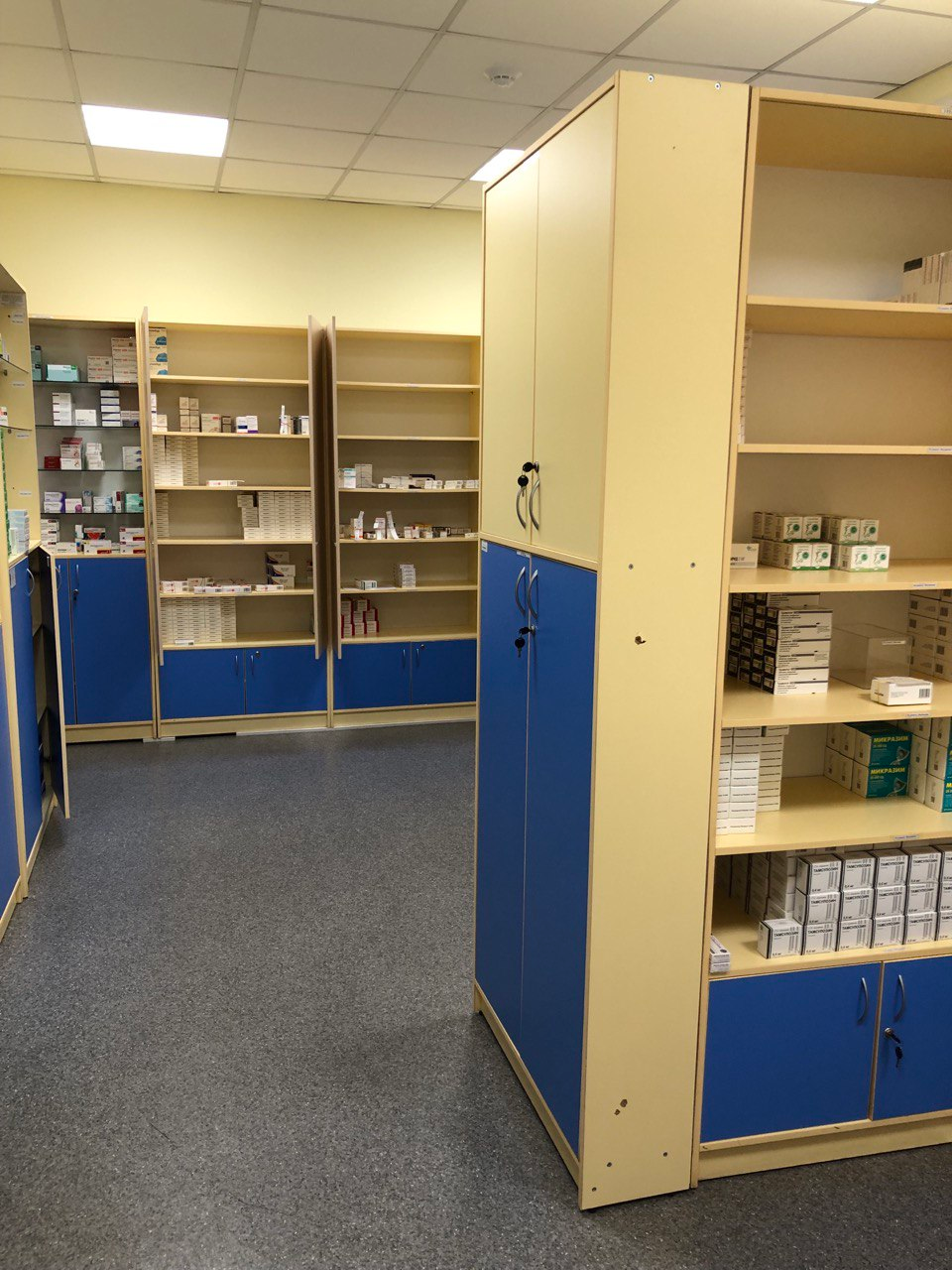 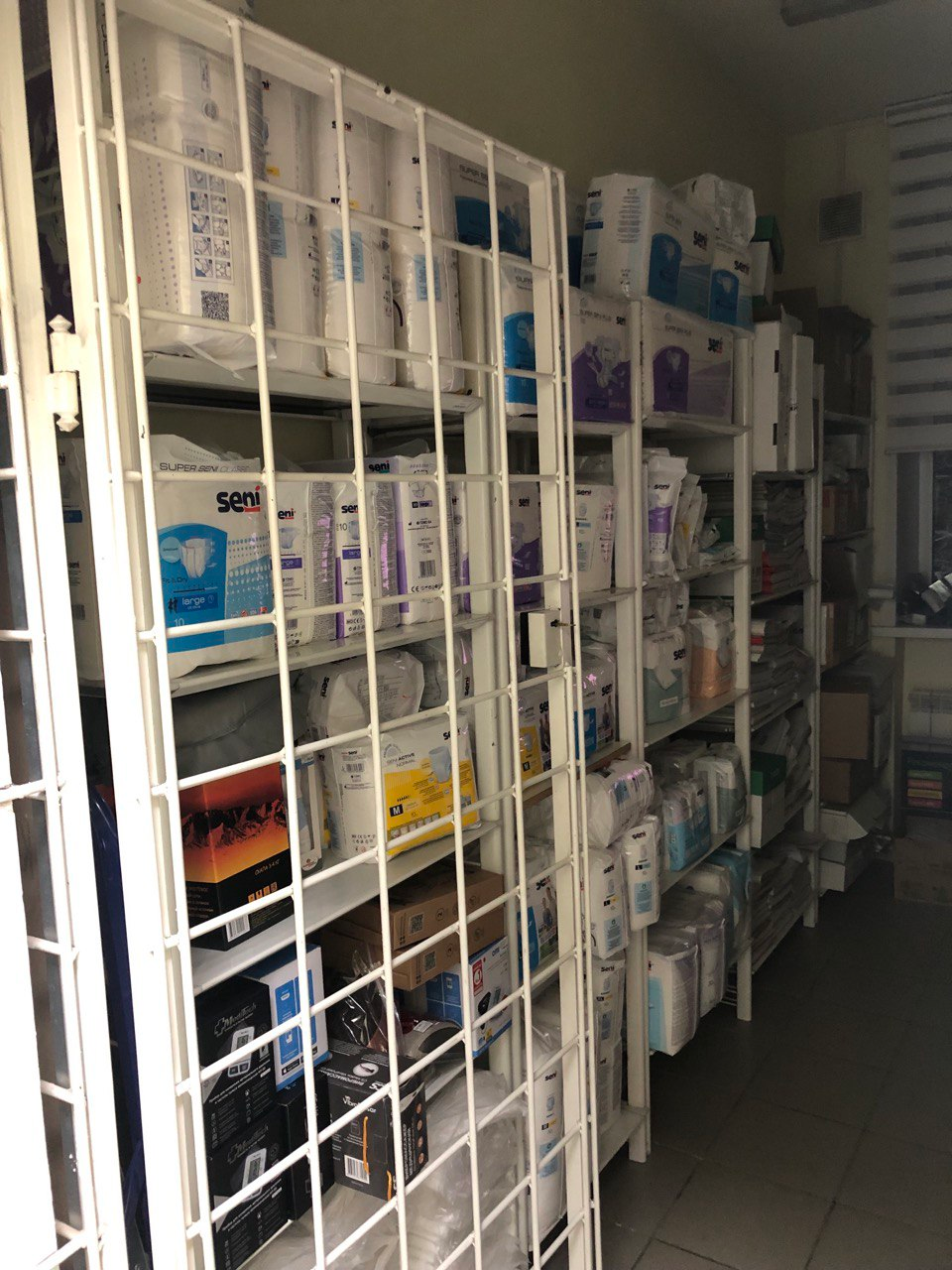 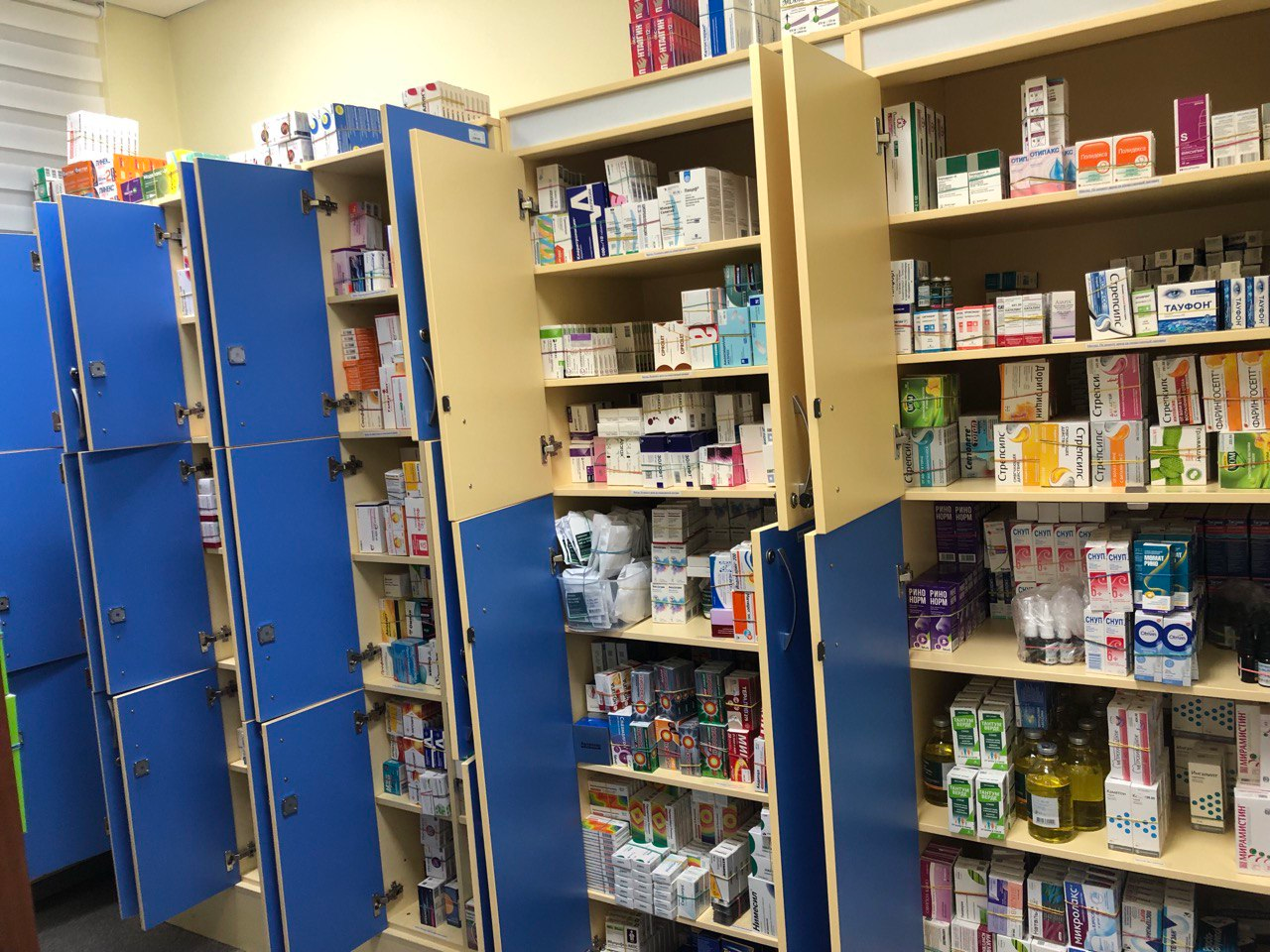 Материальные комнаты
Шкаф для инъекционных препаратов
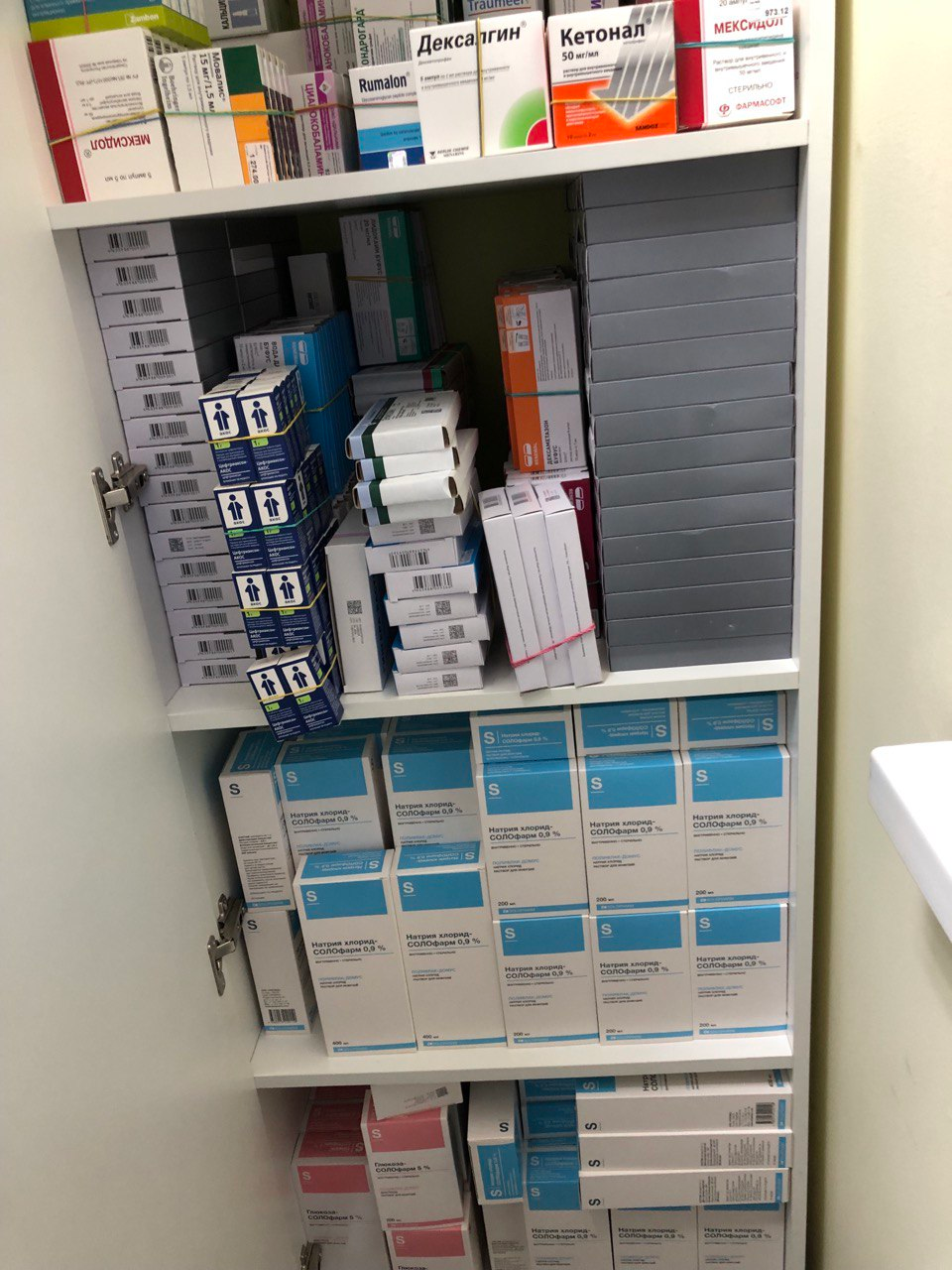 Шкаф для внутренних препаратов
Шкаф для наружных препаратов
Шкаф для медицинских изделий
Шкаф для огнеопасных препаратов
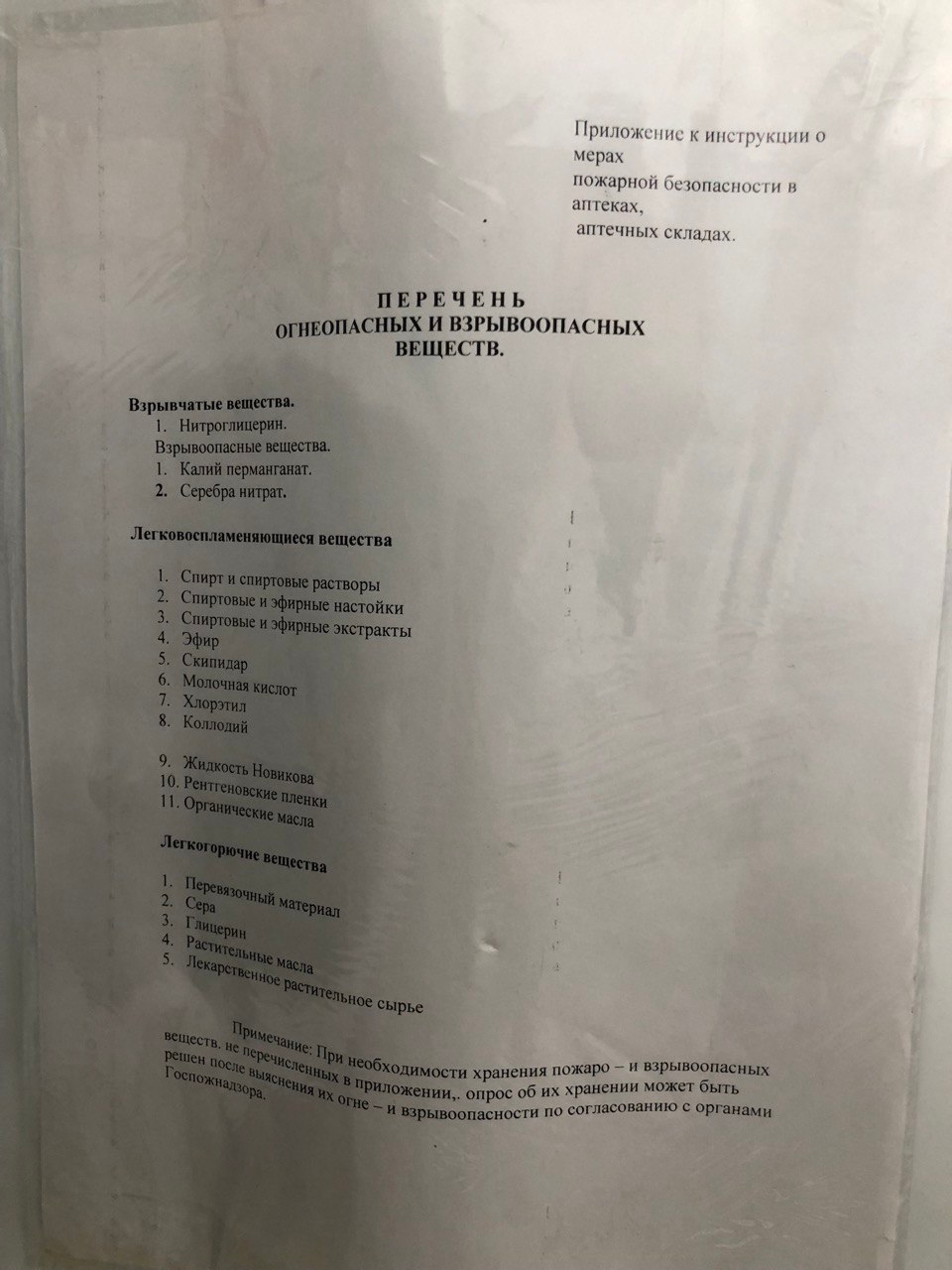 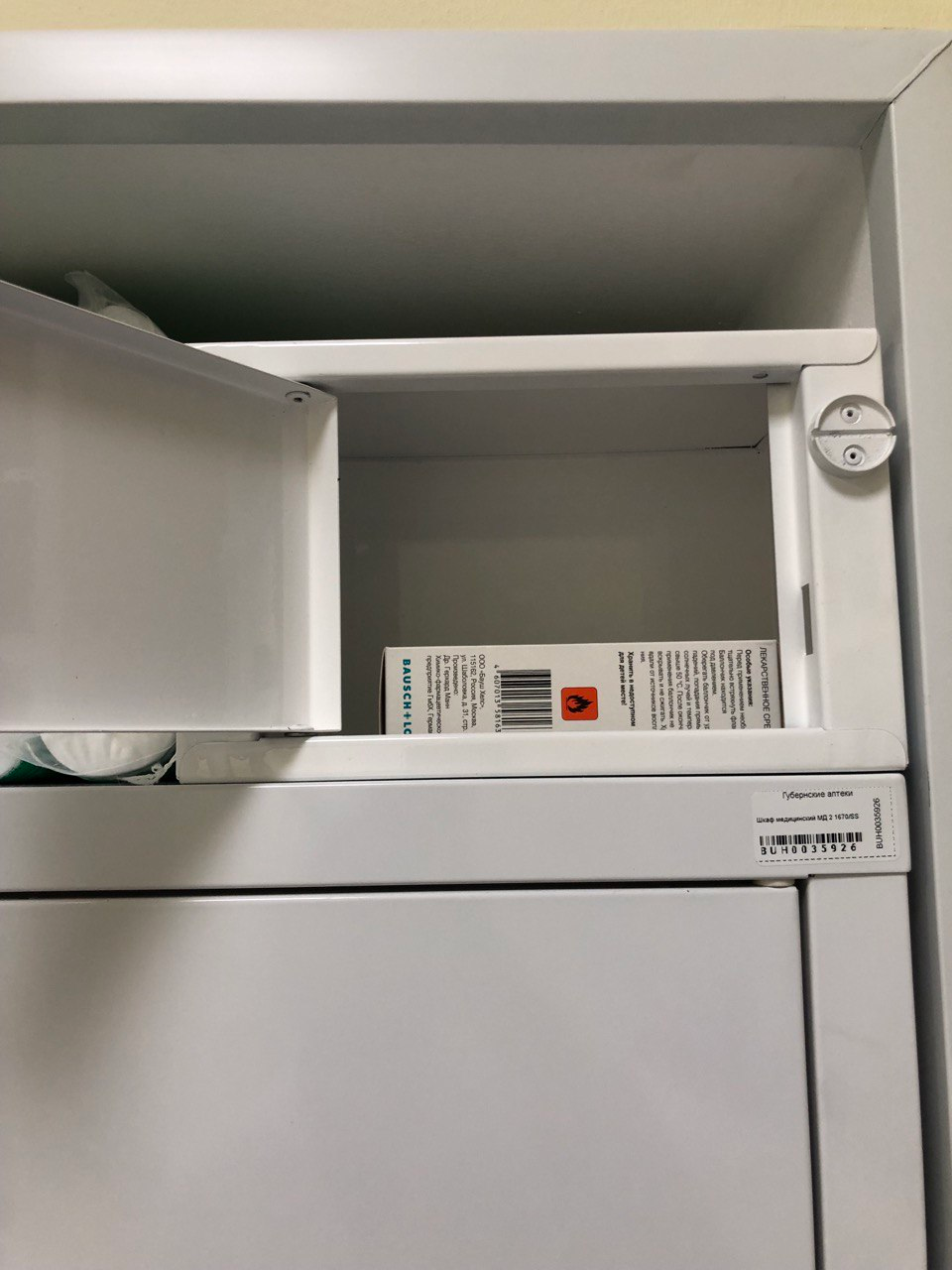 Шкаф для препаратов, стоящих на ПКУ
Холодильник
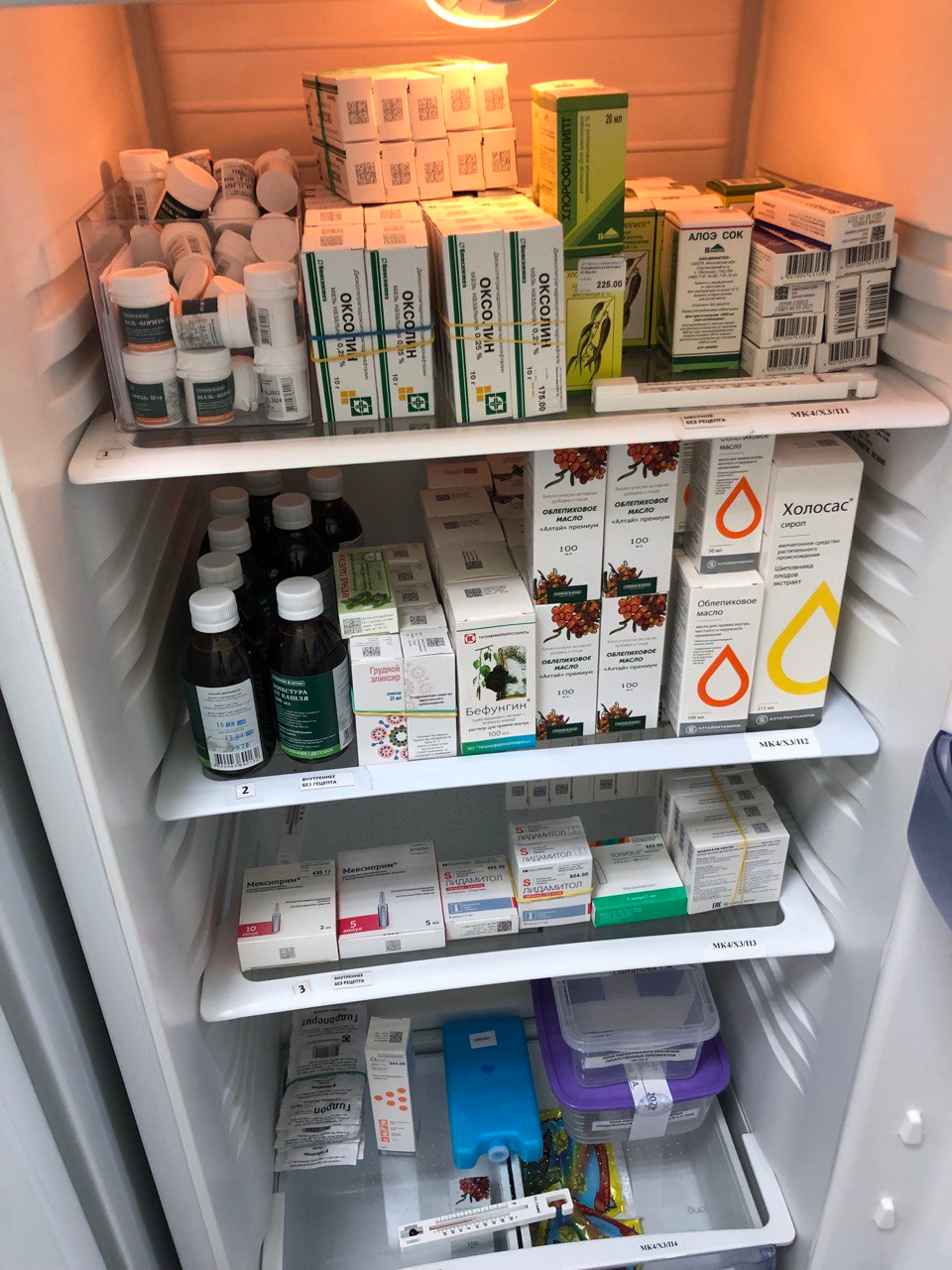 Карантинные зоны хранения препаратов
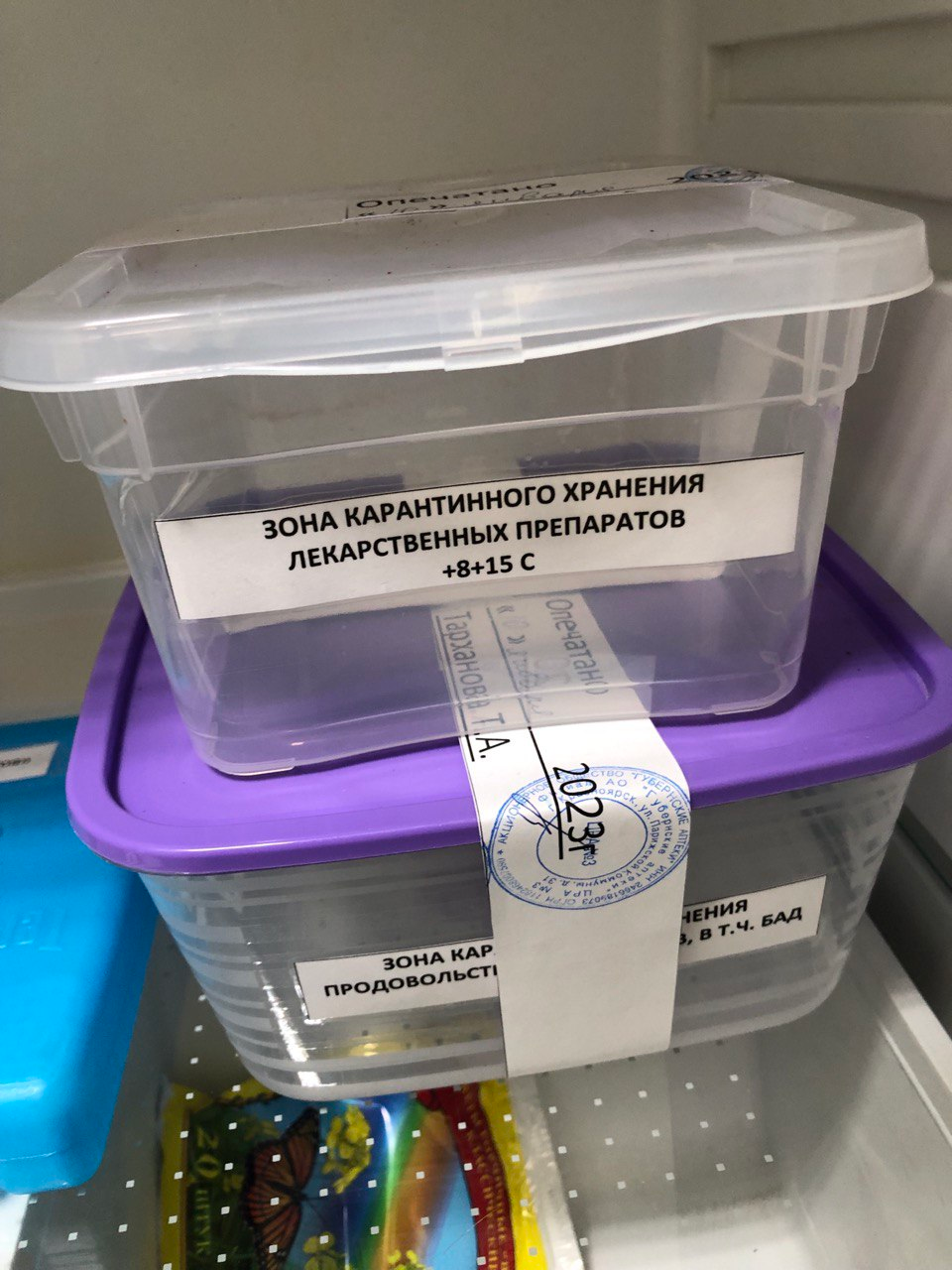 Тара для сбора медицинских отходов